Annual Performance Plan 2016/17 to 2018/19
Presentation to the Select Committee on Social Services
12 April 2016
Annual Performance Plan 2016/17
VISION
Outcome 2: Long and healthy life for all South Africans

MISSION
To improve health status through the prevention of illnesses and the promotion of healthy lifestyles and to consistently improve the health care delivery system by focusing on access, equity, efficiency, quality and sustainability.
2
2016/17 – 2018/19 MTEF PRIORITIES
The priorities for the MTEF commencing 2016/17 year are derived from:
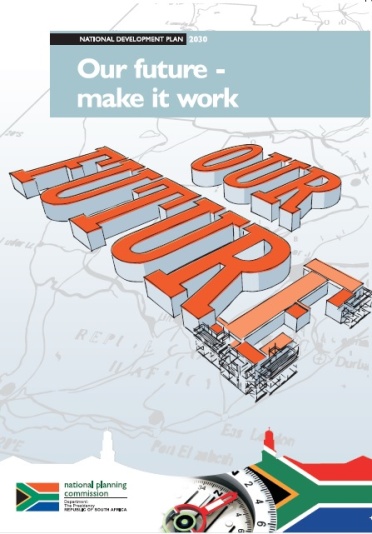 Sustainable Development Goals
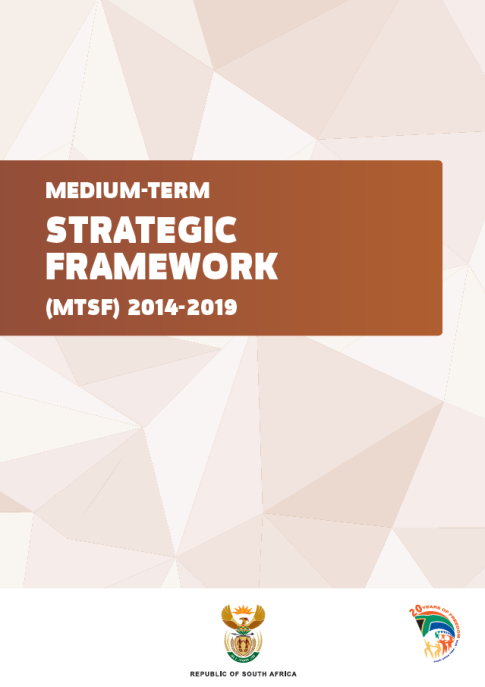 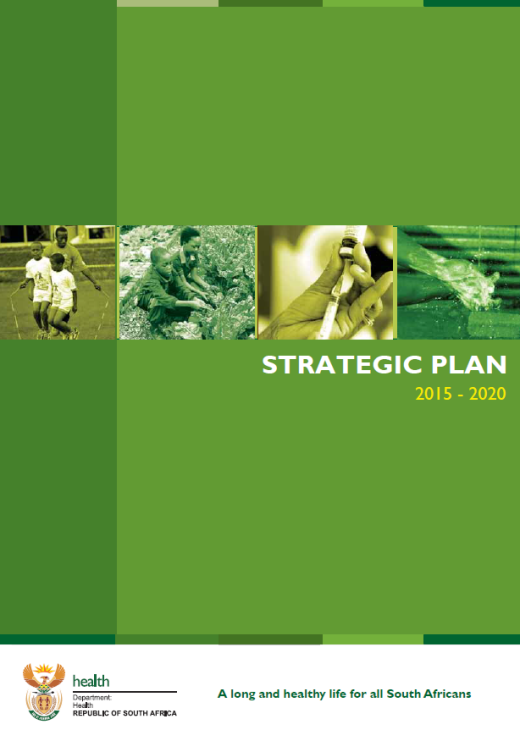 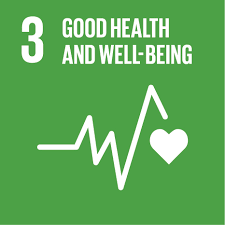 3
Alignment between NDP 2030, MTSF 2014-2019 NDoH Strategic Plan 2015-2020 and APP 2016/17
4
PROGRAMME 1 - ADMINISTRATION
The purpose of the Administration Programme is to provide support services to the National Department of Health. These include: Human Resources Development and Management, Labour Relations Services, Information Communication Technology Services, Property Management Services, Security Services, Legal Services, Supply Chain Management and Financial Management Services
5
Programme 1
6
Programme 1
7
Programme 1
8
PROGRAMME 2 - NATIONAL HEALTH INSURANCE, HEALTH PLANNING AND SYSTEMS ENABLEMENT
The purpose of National Health Insurance, Health Planning And Systems Enablement Programme is to improve access to quality health services through the development and implementation of policies to achieve universal health coverage, health financing reform, integrated health systems planning, monitoring and evaluation, and research.
9
Programme 2
10
Programme 2
11
Programme 2
12
Programme 2
13
Programme 2
14
Programme 2
15
Programme 2
16
Programme 2
17
Programme 2
18
Programme 2
19
PROGRAMME 3 - HIV / AIDS, TB AND MATERNAL AND CHILD HEALTH
The purpose of HIV / AIDS, TB and Maternal And Child Health Programme is to develop and monitor implementation of national policies, guidelines, norms and standards, and targets to decrease the burden of disease related to the HIV and tuberculosis epidemics; to minimise maternal and child mortality and morbidity; and to optimise good health for children, adolescents and women; and monitor and evaluate the outcomes and impact of these.
20
Programme 3
21
Programme 3
22
Programme 3
23
Programme 3
24
Programme 3
25
Programme 3
26
Programme 3
27
Programme 3
28
*NI = New Indicator
Programme 3
TB treatment outcomes are based on a cohort system that is 12 months and 24 months behind for drug sensitive and drug resistant TB respectively.  
The years provided brackets for TB indicators refer to cohort of TB patients being measured.
29
Programme 3
TB treatment outcomes are based on a cohort system that is 12 months and 24 months behind for drug sensitive and drug resistant TB respectively.  
The years provided brackets for TB indicators refer to cohort of TB patients being measured.
30
Programme 3
31
Programme 3
32
Programme 3
33
Programme 3
34
Programme 3
35
PROGRAMME 4 - PRIMARY HEALTH CARE SERVICES (PHC)
The purpose of Primary Health Care Service Programme is to develop and oversee the implementation of legislation, policies, systems, and norms and standards for a uniform well functioning district health system, environmental health services, communicable disease control, non-communicable disease control as well as health promotion and nutrition programmes.
36
Programme 4
37
Programme 4
38
Programme 4
39
Programme 4
40
Programme 4
41
Programme 4
42
Programme 4
43
Programme 4
44
PROGRAMME 5:HOSPITAL, TERTIARY HEALTH SERVICES AND HUMAN RESOURCE DEVELOPMENT
The purpose of the programme is to develop policies, delivery models and clinical protocols for hospitals and emergency medical services. It is also to ensure alignment of academic medical centres with health workforce programmes, training of health professionals and to ensure the planning of health infrastructure meet the health needs of the country.  This programme will also assist the government to achieve the population health goals of the country through nursing and midwifery, by the provision of expert policy and technical advice and recommendations on the role of nurses in attainment of desired health outputs.
45
Programme 5
46
Programme 5
47
Programme 5
48
Programme 5
49
Programme 5
50
Programme 5
51
Programme 5
52
Programme 5
53
PROGRAMME 6 - HEALTH REGULATION AND COMPLIANCE MANAGEMENT
The purpose of Health Regulation and Compliance Management Programme is to regulate the sale of medicines and pharmaceutical supplies, including food control, and the trade in health products and health technology. The programme also promotes accountability and compliance by regulatory bodies and public entities for effective governance and the quality of health care. 
.
54
Programme 6
55
Programme 6
56
Programme 6
57
EXPENDITURE AND BUDGETS FOR 2016/17-2018/19
58
Allocation letter
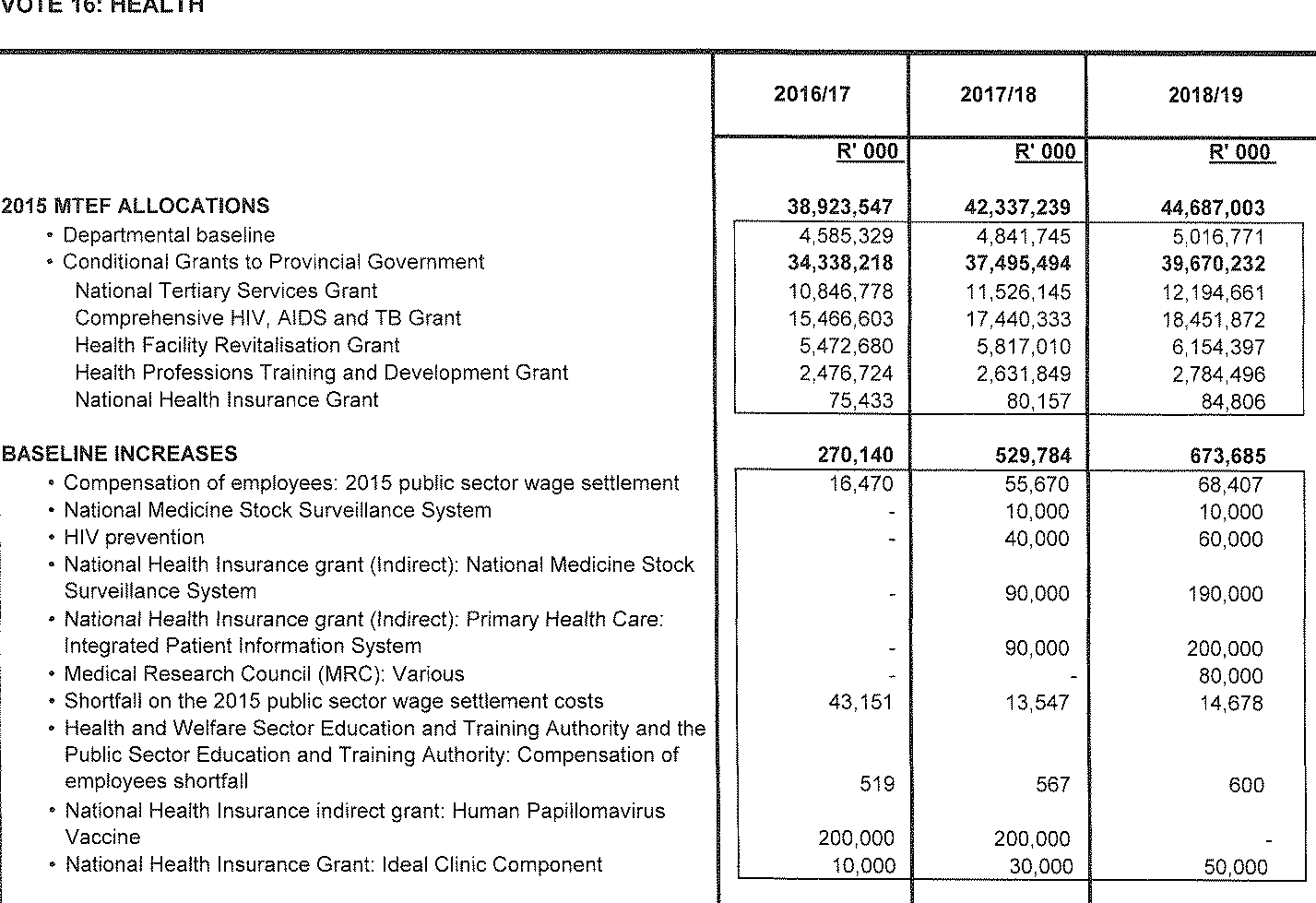 59
Allocation letter (continue)
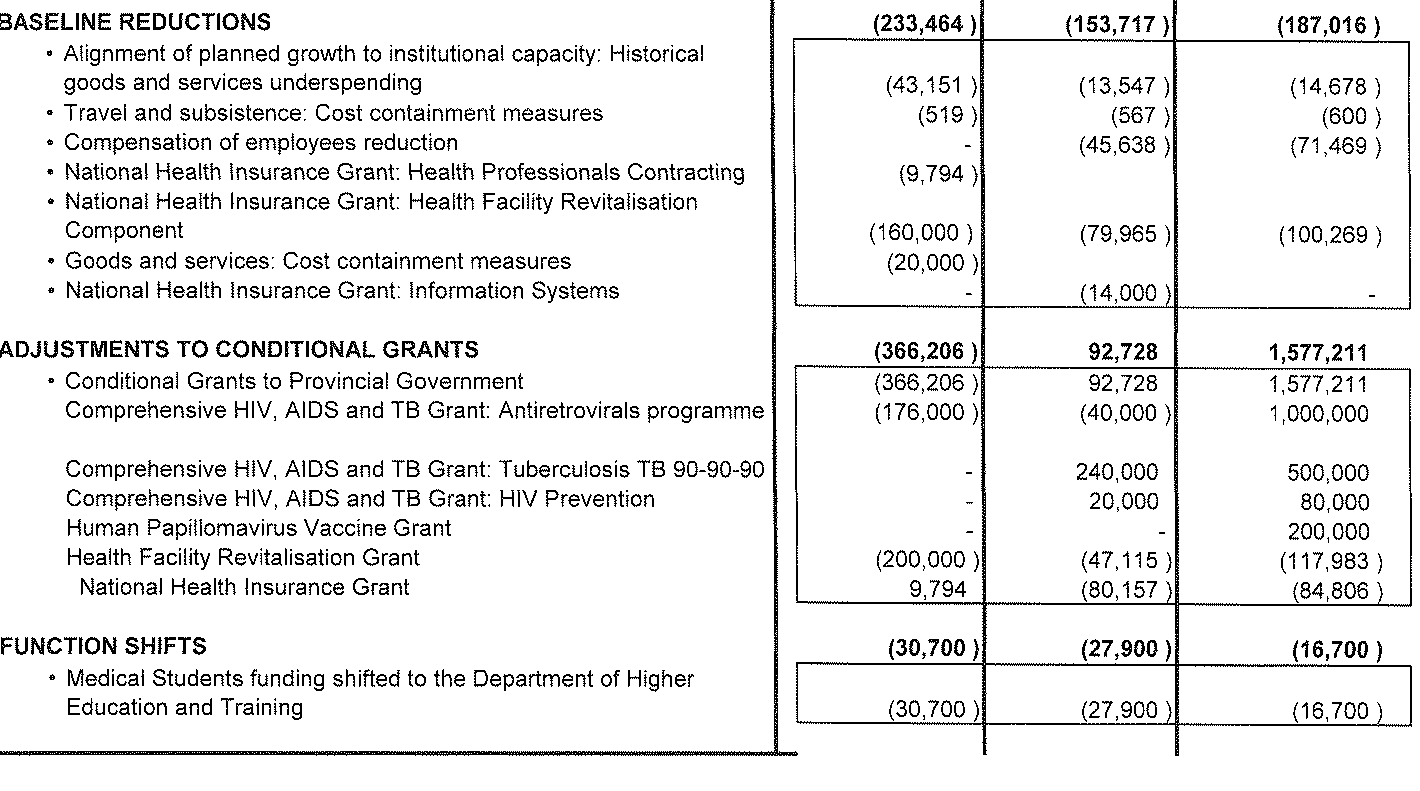 60
Allocation letter (continue)
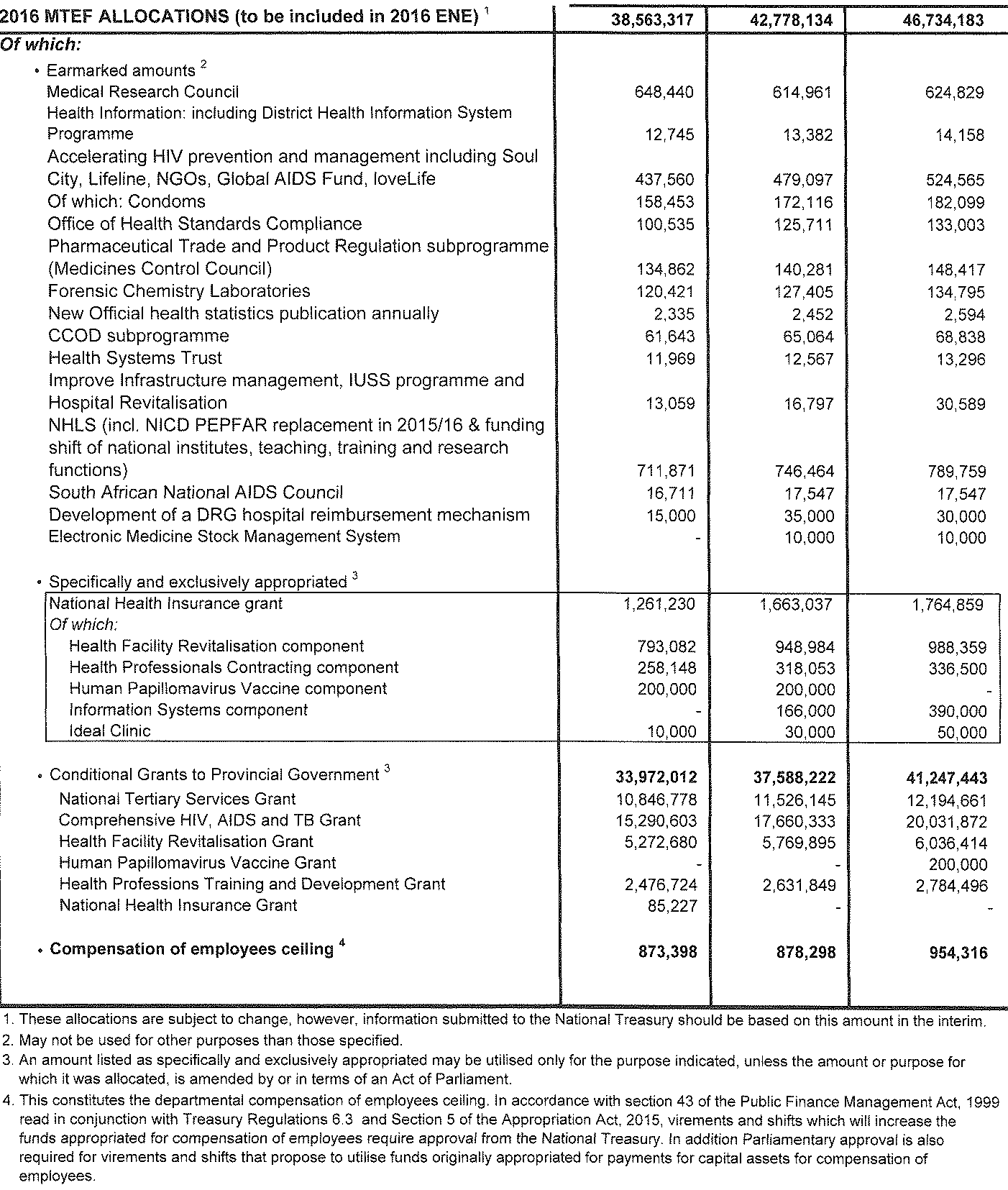 61
Summary per Programme
62
Summary per Economical Classification
63
Growth over MTEF
*HIV&AIDS and  tuberculosis treatment and prevention, revitalising public health care facilities, and ensuring the provision of specialised tertiary hospital services takes up 85.1 per cent (R109 billion) of the department’s total budget over the MTEF period.

*The department’s compensation of employees budget has been reduced by R45.6 million for 2017/18 and R71.5 million for 2018/19 in accordance with Cabinet’s instruction.

*R4.5 billion over the medium term is allocated for national health insurance, R4.3 billion of which is allocated through the national health insurance indirect grant.

*R1.9 billion is allocated in 2017/18 and 2018/19 to support the implementation of the HIV and tuberculosis investment cases and to ensure the sustained expansion of antiretroviral treatment.

*R76 million (2017/18) and R200 million (2018/19) is allocated for an integrated patient based information system. 

*An electronic stock management system, including an early warning system for stock-outs of medicine in primary health care facilities is funded with R100 million in 2017/18 and R200 million in 2018/19.

*A new component has been added to the national health insurance indirect grant for the rollout of the Ideal Clinic programme. R90 million over the medium term is allocated to this component.
64
Programme 1:  Administration
65
Programme 1:  Administration
66
Budget and Expenditure Analysis Programme 1
Increase in allocation for office accommodation due to the transfer of the Port Health Service functions.

Overall small increases / decreases in programme 1 are due to budget cuts on goods & services and compensation of employees.

Transfer to Public Sector SETA is included from 2015/16 in ENE.

A once off R3 million was allocated in 2015/16  for upgrading of security systems of Civitas Building.
67
Programme 2:  National Health Insurance, Health Planning and System Enablement
68
Programme 2:  National Health Insurance, Health Planning and System Enablement
69
Voted vs Earmarked:  Programme 2:  National Health Insurance, Health Planning and System Enablement
70
Budget and Expenditure Analysis Programme 2
An additional R76 million and R200 million for 2017/18 and 2018/19 was allocated for Patient Information System.
A once-off R30 million was allocated in 2015/16  for SA Demographic Health Survey. 
An additional R100 million and R200 million in 2017/18 and 2018/19 was allocated for Medicines Stock System.
National Health Insurance In-kind grant was reduced with R10 million due to non-spending on DRG project.
R10 million was shifted from NHI In-kind grant to NHI Conditional Grant as requested by Western Cape Health.
Provision for capital assets was made in NHI in-kind grant by shifting R25 million from  goods & services to Purchase of capital assets.
National Health Insurance Conditional Grant funding comes to an end on 31 March 2017.
71
Programme 3:  HIV and AIDS, TB,  Maternal and Child Health
72
Programme 3:  HIV and AIDS, TB,  Maternal and Child Health
73
Voted vs Earmarked:  Programme 3:  HIV and AIDS, TB,  Maternal and Child Health
74
Budget and Expenditure Analysis Programme 3
An additional R 220 million and R1.58 billion for 2017/18 and 2018/19 was allocated for the prevention and treatment of tuberculosis and HIV&AIDS study cases. 

Overall small increases or decreases in programme 3 are due to budget cuts on goods & services and compensation of employees. 

Provision for capital assets was made in Human Papilloma Virus Vaccines in-kind grant by shifting R15 million from  goods & services to Purchase of capital assets.
75
Programme 4:  Primary Health Care Services
76
Programme 4:  Primary Health Care Services
77
Voted vs Earmarked:  Programme 4:  Primary Health Care Services
78
Budget and Expenditure Analysis Programme 4
R90 million over the MTEF period was allocated as an in-kind grant for the Ideal Clinic project.
Funds were reprioritised to cater for Environmental Health  & Port Health Services. A once-off R500 000 was allocated in 2015/16  for Purchase of capital assets budget.
The Directorate:  Oral Health was shifted from Non-Communicable Diseases, resulting in a decrease in budget allocation.
 The Directorate:  Epidemiology & Surveillance was shifted from Programme 2 to Communicable Diseases, resulting in a increase in budget allocation.
79
Programme 5: Hospitals, Tertiary Health Services and HR Development
80
Programme 5: Hospitals, Tertiary Health Services and HR Development
81
Voted vs Earmarked:  Programme 5: Hospitals, Tertiary Health Services and HR Development
82
Budget and Expenditure Analysis Programme 5
The Health Facility Infrastructure In-kind Grant and the Health Facility Revitalization Conditional Grant  were reduced with R340 million and R365 million respectively over MTEF period due to non-spending.
Funds were reprioritised for the  set-up of office for Nursing Services.
Funds were reprioritised for the increased demands in laboratory stock and compensation of employees since the opening of 4th Forensic Chemistry Laboratory during 2014.
R75.3 million over the MTEF was transferred to Department of Higher Education and Training to take over the MBCHB medical students  function  with effect from 1 April 2016.
Overall small increases / decreases in programme 5 is due to budget cuts on goods & services and compensation of employees.
83
Programme 6:  Health Regulation and Compliance Management
84
Programme 6:  Health Regulation and Compliance Management
85
Voted vs Earmarked:  Programme 6:  Health Regulation and Compliance Management
86
Budget and Expenditure Analysis Programme 6
An additional R80 million was allocated to the MRC for 2018/19 financial year. 
Overall decreases / small increases in programme 6 are due to budget cuts on goods & services and compensation of employees.
87
CONCLUSION
National DoH Annual Performance Plan 2016/17-2019/20  is founded on government’s 2030 vision outlined in the National Development Plan 2030.

It reflects interventions to improve  the health system and health outcomes for all South Africans.


The Department will continue to  work towards improving equity, quality and access to healthcare through the introduction of the National Health Insurance, and other Health Sector reforms through various initiatives.
88
THANK YOU